2019
研究生项目介绍
工业自动化学院
英国哈德斯菲尔德大学
01
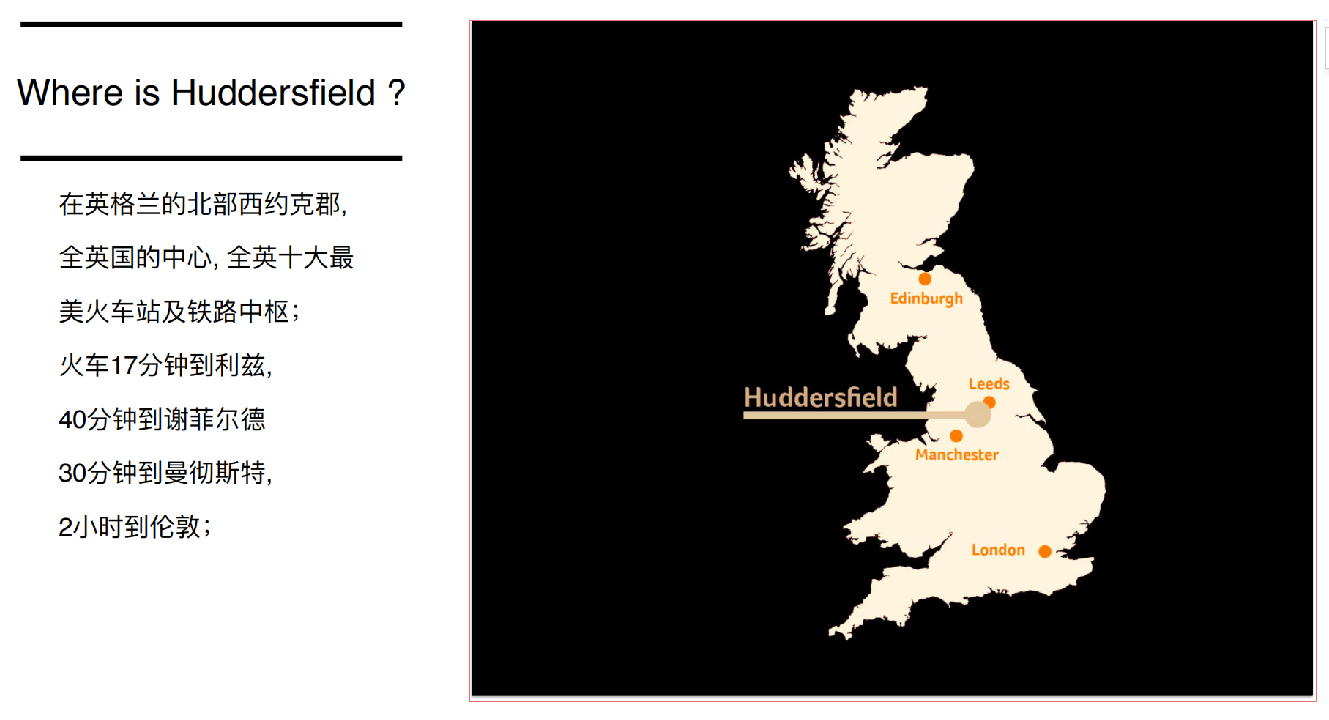 英国哈德斯菲尔德大学
01
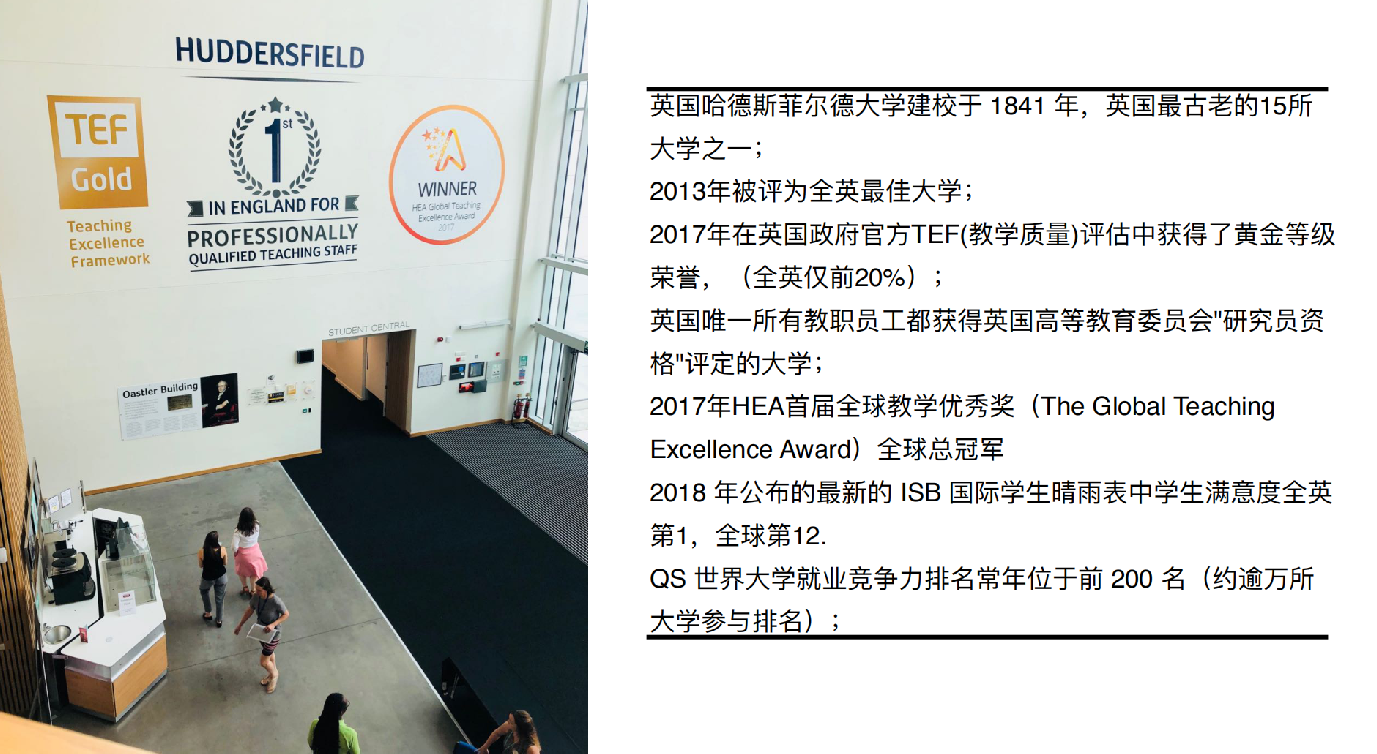 英国哈德斯菲尔德大学
01
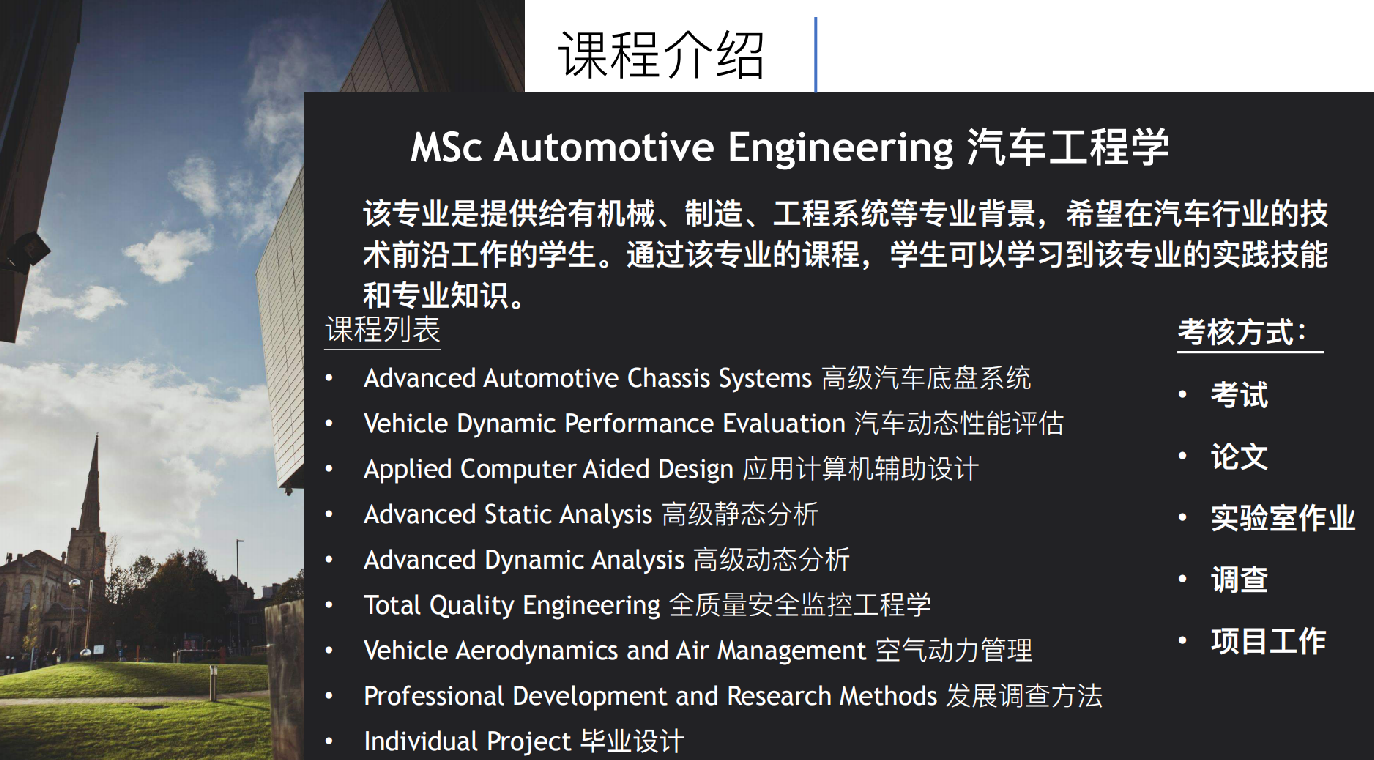 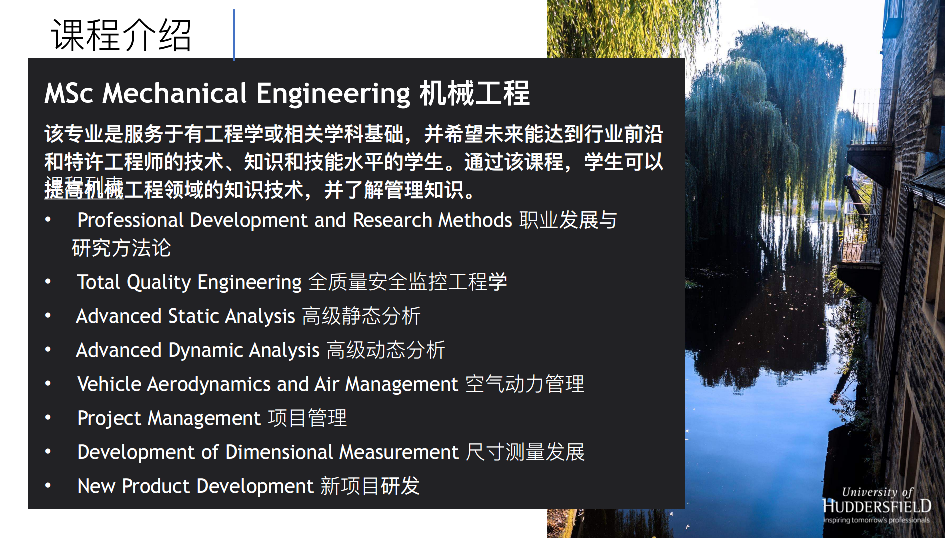 英国哈德斯菲尔德大学
01
硕士研究生项目：
1、工程类专业  雅思6.0分，GPA均分75
2、费用：1.5万磅/年，奖学金2500磅
3、学制：1年
4、特色：拟在我校成立研究中心，设置1.5-2年制硕士，在英国学习不少于6个月，提供奖学金。
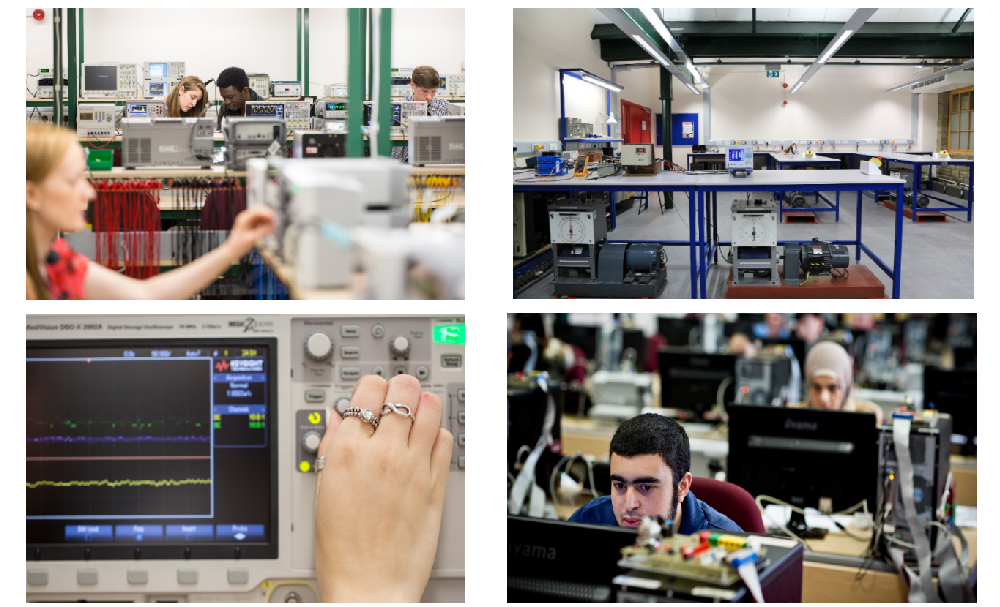 英国哈德斯菲尔德大学
01
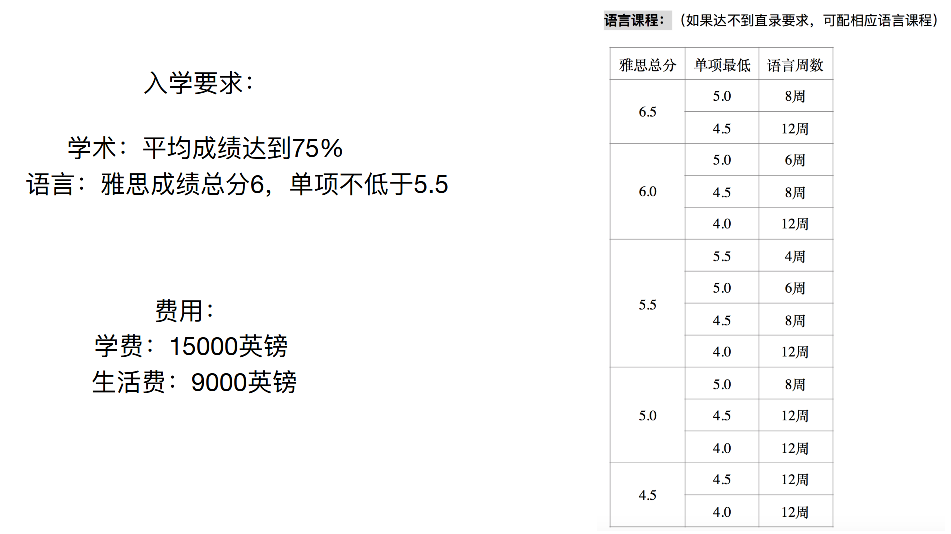 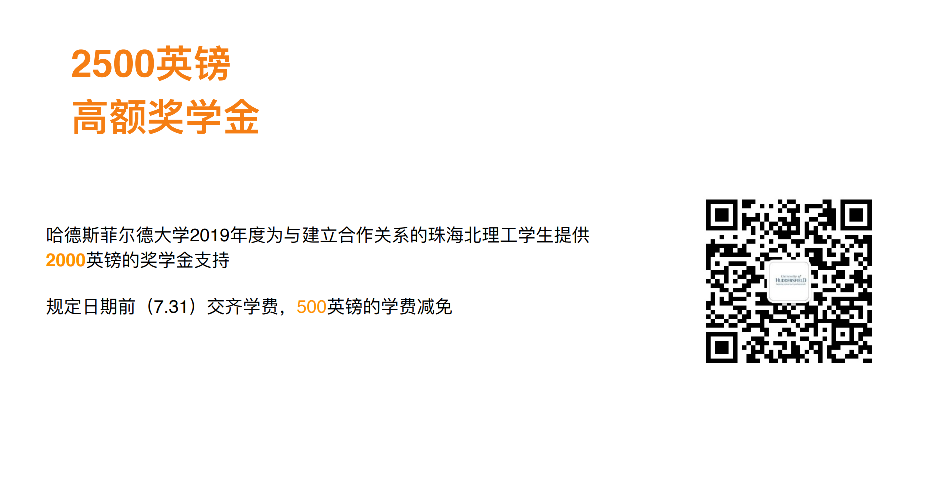 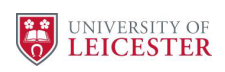 英国莱斯特大学
02
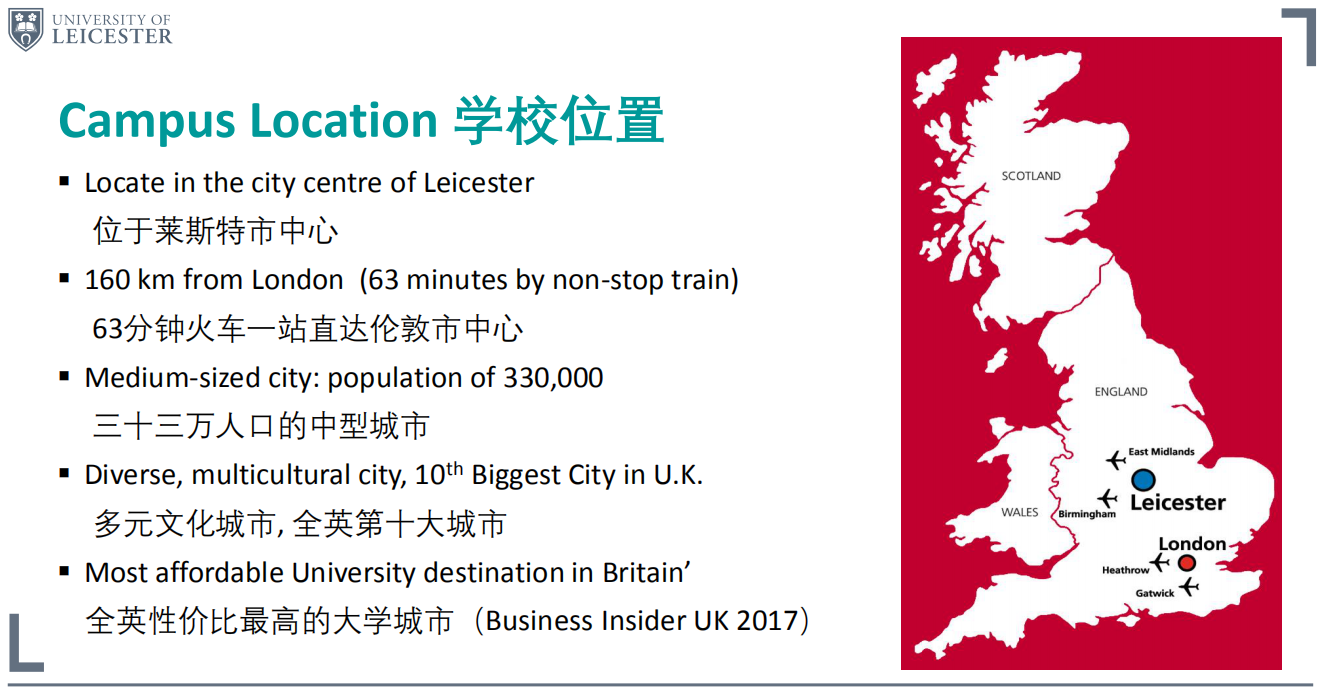 莱斯特

位于英格兰中部，到伯明翰、曼彻斯特等大城市都只需一小时左右的车程。
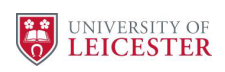 英国莱斯特大学
02
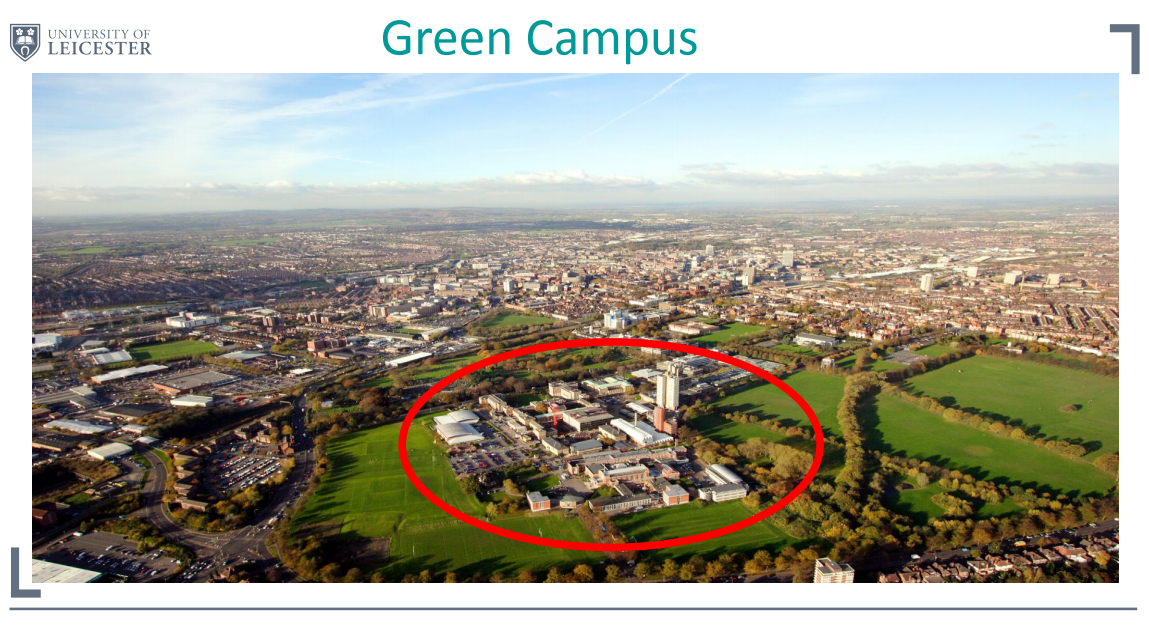 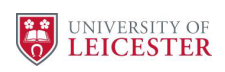 英国莱斯特大学
02
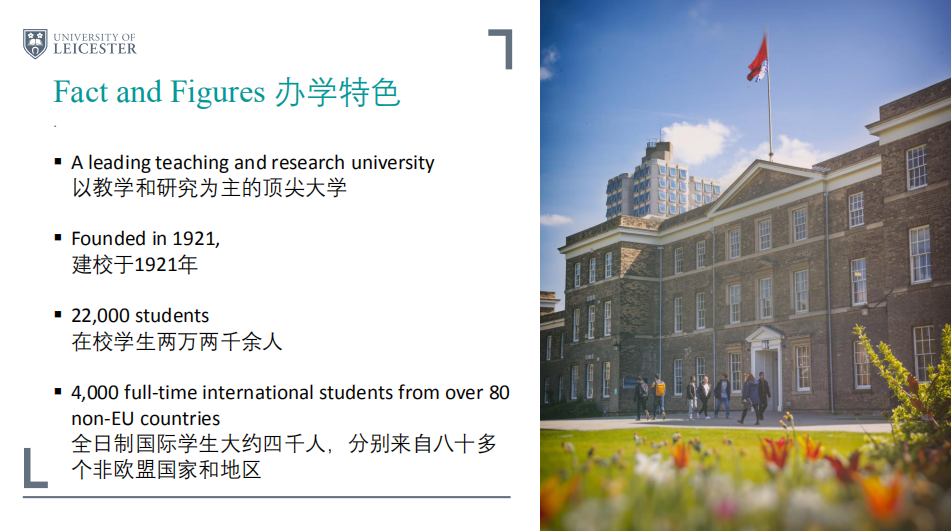 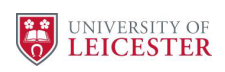 英国莱斯特大学
02
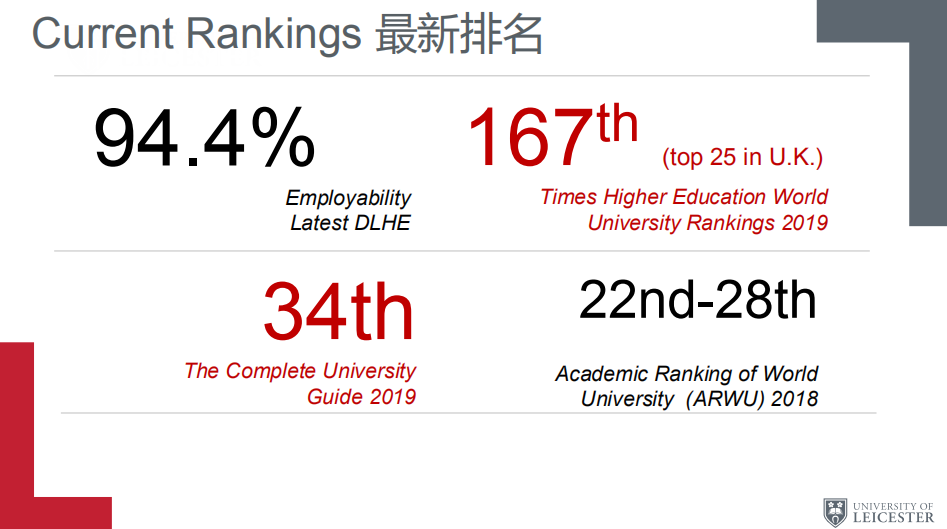 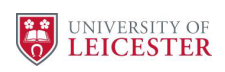 英国莱斯特大学
02
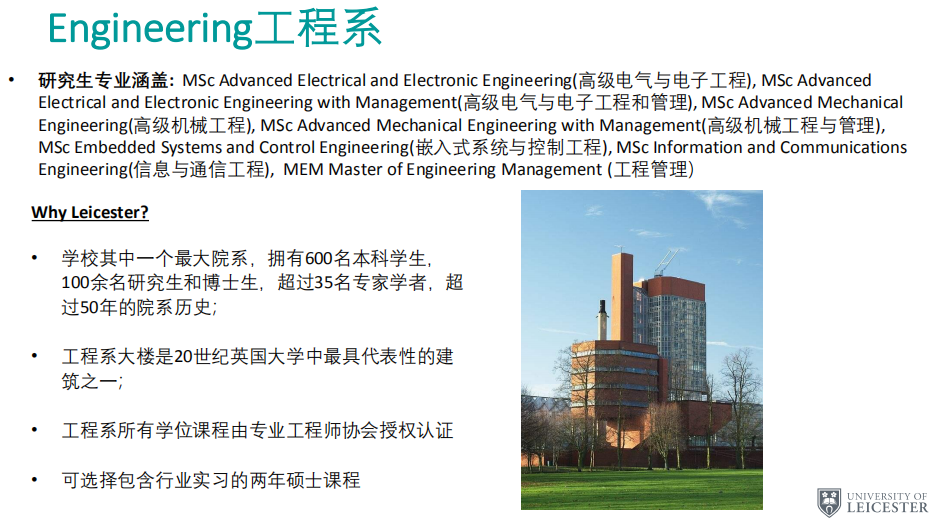 英国莱斯特大学
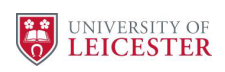 02
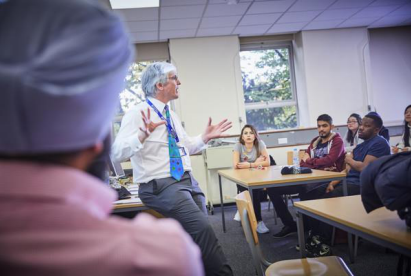 硕士研究生项目：
1、工程类专业  雅思6.0分或者TOEFL 80，GPA均分80
2、费用：1.9万磅/年，奖学金2500磅
3、学制：1年
4、特色：设置2年制硕士，第二年可带薪实习，学费约为第一年费用的15%。
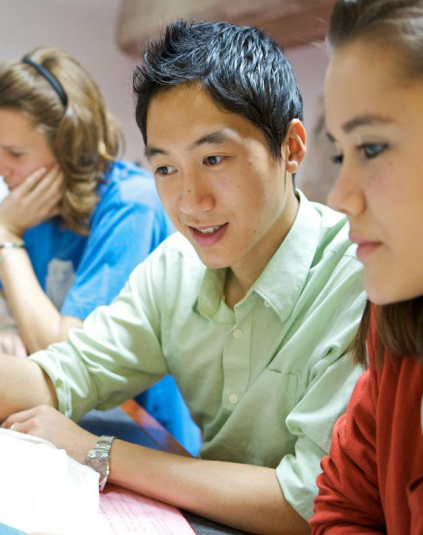 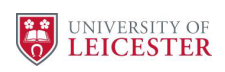 英国莱斯特大学
02
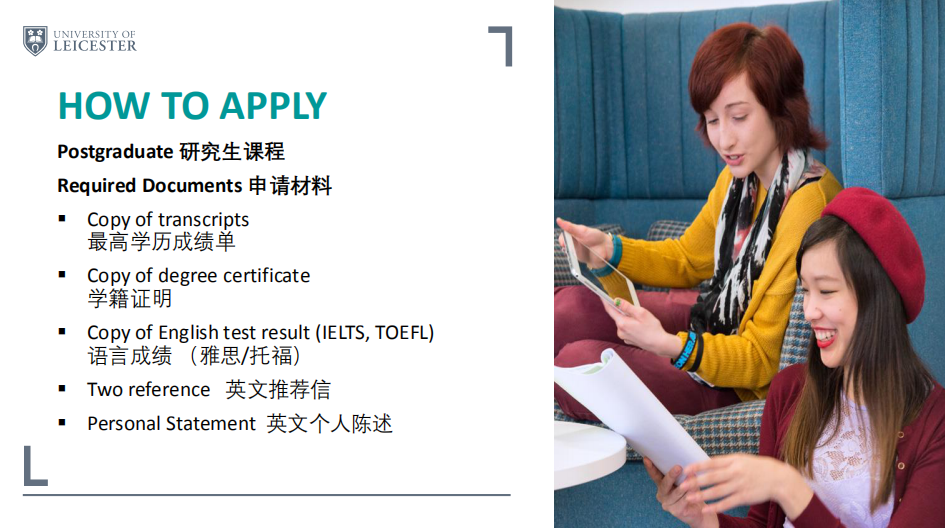 咨询及报名方式
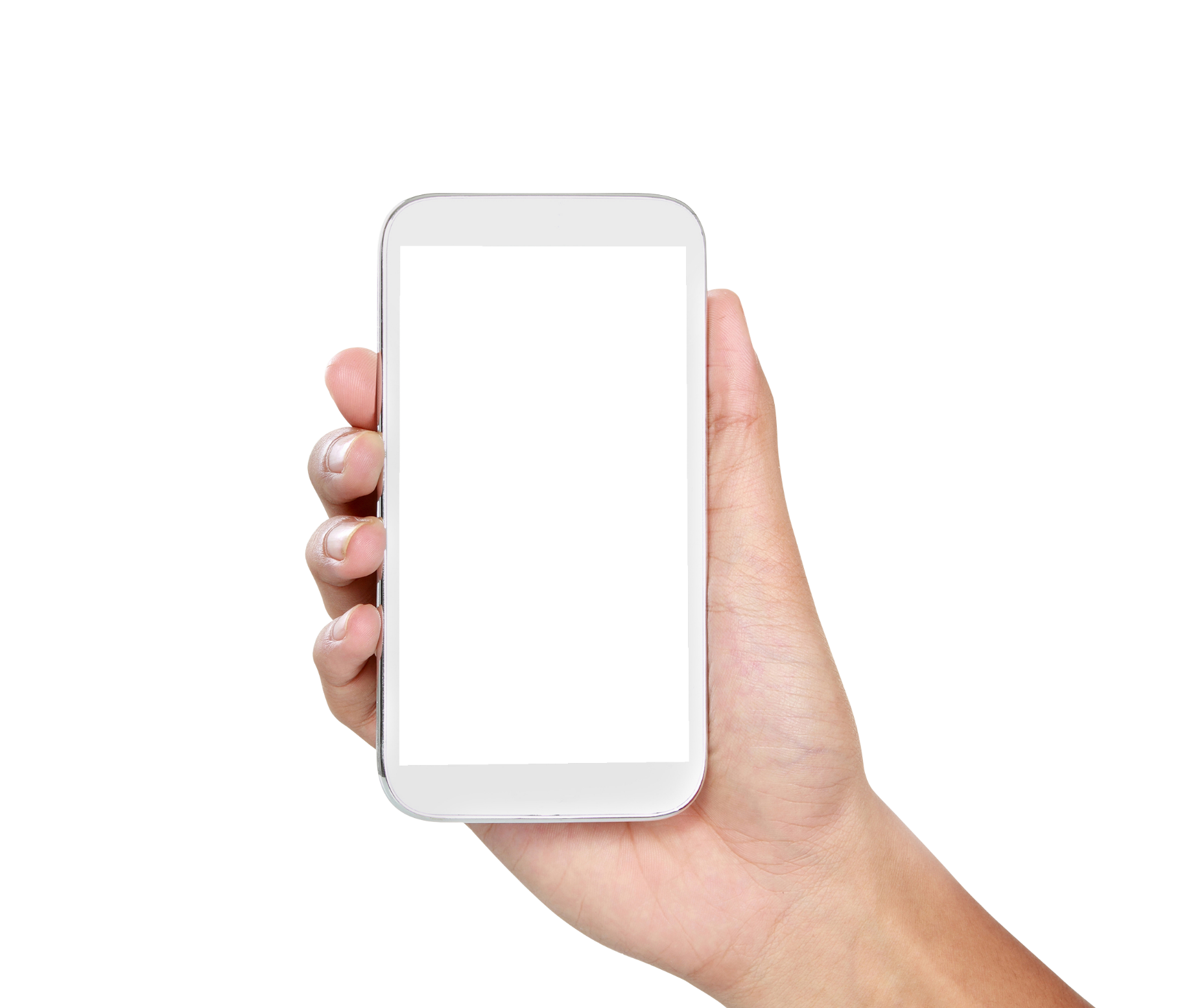 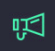 毕业班班导师、辅导员
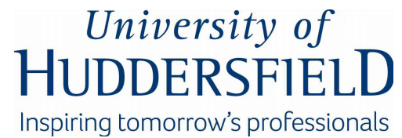 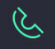 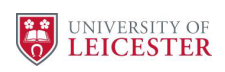 咨询电话：
罗老师  0756—3622883
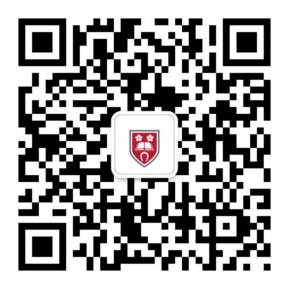 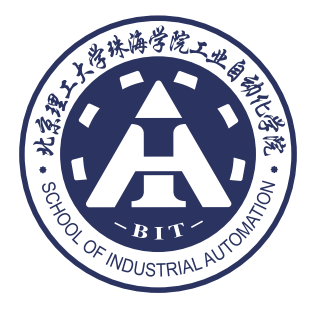 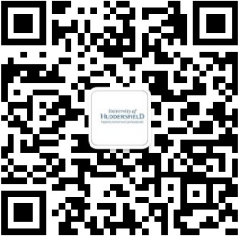 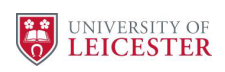 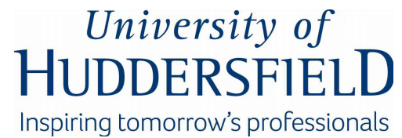